ПЛАЧ. ПІСНІ
Лекція 21
[Speaker Notes: Траурні і весільні пісні! Це тема нашої лекції.

Отож, ми розглянемо дві унікальні біблійні книги: ПЛАЧ ЄРЕМІЇ та ПІСНІ ПІСЕНЬ Соломона. 

В одній книзі,  оплакується трагедія цілого народу, в іншій оспівується кохання однієї пари. 

Плач Єремії - це осмислення трагедії, Пісні Пісень Соломона - це осмислення щастя. 

Як горе, так і щастя - невід'ємні складові людського життя

Обидві книги написані в поетичній формі, адже як горе так і щастя найкраще висловлювати в поезії]
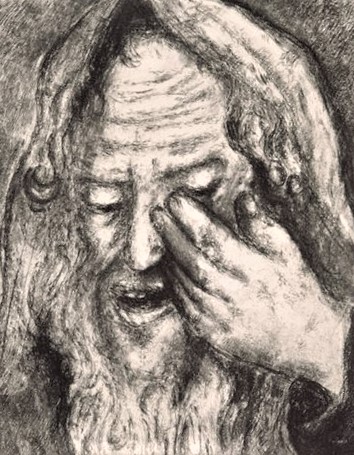 ПЛАЧ
[Speaker Notes: Книга Плач Єремії, це траурні, жалобні пісні народу, що горював внаслідок руйнування храму і Єрусалиму в 586 р.до Р.Х. 

Якщо історія і факти руйнування Єрусалиму записані в 2Цар.25 та Єр.25, то в книзі Плач, записані емоції та почуття, які наповнили серця юдеїв, які вижили після трагедії. 

Традиційно, 9-го Ава, юдеї щорічно оплакують зруйнування Навуходоносором 1-го храму (586 до.Р.Х) і зруйнування римлянами 2-го храму (70-ті рр.).]
Автор
Єремія 
І Єремія співав жалобну пісню по Йосії. А всі співаки та співачки оповідали в жалобних своїх піснях про Йосію, і так є аж до сьогодні, і дали їх за уставу для Ізраїля, і ось вони написані в Жалобних Піснях (2Хр.35:25)
[Speaker Notes: В книзі немає прямих вказівок на автора

Традиційний погляд приписує авторство Єремії 
Схожий стиль до Єремії
Тема суду та милості притаманна Єремії]
Структура
1). Спустошення Єрусалиму (1:1-22)
2). Дія Божого гніву (2:1-22)
3). Скорбота Єремії (3:1-66) 
4). Божий гнів (4:1-22)
5). Молитва заступництва (5:1-22)
[Speaker Notes: Літературні особливості
Перші чотири розділи книги, складаються з акровіршів
розділи 1 і 2 складаються з 22 вірші по три рядки кожен, при тому, кожне перше слово вірша починається з наступної букви алфавіту
Подібну структуру має розділ 4, з різницею, що вірш складається не з 3 а 2 рядків 

Форма алфавітного акровіршу, 
найперше допомагає запам'ятовувати текст. 
По-друге, виражає повноту страждань, так би мовити від А до Я (від Алеф до Тав).]
Богослов’я
Приверни нас до Себе, о Господи, і вернемось ми, віднови наші дні, як давніше було! Хіба Ти цілком нас відкинув, прогнівавсь занадто на нас?...(5:21-22)
[Speaker Notes: Головна тема книги - страждання. 
Ми знаємо книгу Біблії, де також описуються страждання, але не цілого народу, але однієї, окремої людини - Йова. 
Різниця в тому, що Йов страждав не заслужено, а юдеї - заслужено. 

В центрі книги Плач Єремії - Заповітні стосунки Бога з Ізраїлем. Заповіт вимагає дотримання умов Заповіту: результат послуху - благословення, а результат свавілля - прокляття (П.Зак.28).
Наслідок гріха - покарання (1:5,8,18,20; 3:42; 4:6,13,22; 5:16), 
однак автор книги має надію на милість Бога (3:22-25; 5:19-20).]
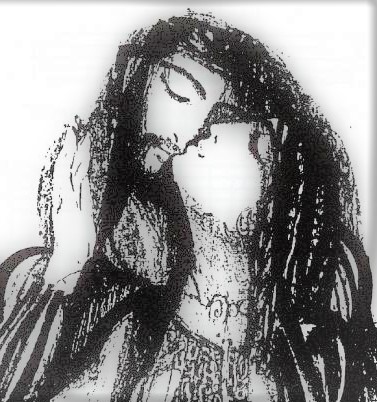 ПІСНІ
[Speaker Notes: Пісня Пісень - це найкраща пісня. Назва книги походить від першого вірша книги. 

Цікаво, що в єврейській традиції книга читается на Пасху. Вам цікаво чому? Поговоримо згодом. 

Еротична природа Пісень була перешкодою, щоб книгу включили в канон. 

Алегоричне тлумачення книги (спочатку равинами, пізніше отцями церкви), допомогло в процесі канонізації книги.]
Води великі не зможуть згасити кохання, ані ріки його не заллють! Коли б хто давав за кохання маєток увесь свого дому, то ним погордили б зовсім!... (8:7)
[Speaker Notes: Поема про справжню любов, яка не купується за гроші!

Це жанр літератури був популярним на древньому близькому сході

Єгипетські поеми любові та Месопотамські поеми любові]
Автор
Соломон 
Пісня пісень, що складена Соломоном (1:1) 
1:4; 3:7,9,11; 8:11,12
[Speaker Notes: Соломона вважають автором книги, апелюючи до внутрішніх свідоцтв цього факту, які містяться в книзі: 
Пісня пісень, що складена Соломоном (1:1). 
Окрім заголовку (1:1), в книзі ще 6 разів згадується Соломон (1:4; 3:7,9,11; 8:11,12).

Юдейська традиція приписує Соломону авторство трьох книг: 
Книгу Екклезіаста, він писав в кінці свого життя, 
Притчі - в період зрілості, 
а книгу Пісні, Соломон написав в юності, коли у нього ще не було гарему]
Літературні особливості
Опис партнера (4:1-7; 6:4-7; 7:2-10; 5:10-16)
Захоплення коханою (1:9-11; 4:9-11; 7:7-9)
Туга за коханим (1:2-4; 2:5-6; 8:1-4,6-7) 
Опис себе (1:5; 2:1; 8:8-10)
[Speaker Notes: Опис партнера (4:1-7; 6:4-7; 7:2-10; 5:10-16), 
закохані описують красу один одного, захоплюються один одним. 
Трохи дивно виглядає для сучасних людей... 
Однак не потрібно забувати, що то форма древньої поезії і порівняння пов'язані з конкретними образами. 

Захоплення коханою (1:9-11; 4:9-11; 7:7-9), 
ця форма відрізняється від попередньої, акцентуючи увагу на бажання і страсть по відношенню улюбленої.

Туга за коханим (1:2-4; 2:5-6; 8:1-4,6-7), ця форма нагадує про те, що розлука посилює любов. 

Опис себе (тільки Суламіта), підкреслює свою скромність (1:5; 2:1) і зрілість (8:8-10).]
4:1-7
Твої коси немов стадо кіз
Твої зубки немов та отара овець
Твої губки немов кармазинова нитка
Твоя шия немов та Давидова башта
Два перса твої мов ті двоє близнят молодих у газелі
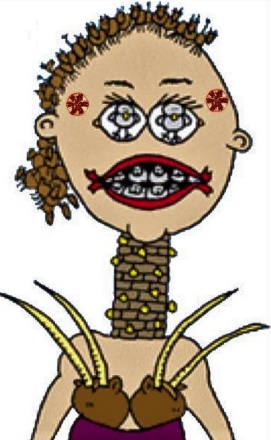 Структура
1). Залицяння (1:1-3:5) 

2). Весілля (3:6-5:1) 
 
3). Шлюб (5:2-8:14)
[Speaker Notes: Наступна структура відображає різні етапи стосунків між чоловіком і жінкою, починаючи із залицяння завершуючи зрілими сімейними стосунками. 

1). Залицяння (1:1-3:5): Спогади закоханих (1:1-2:7) і Вираження взаємного кохання (2:8-3:5) 

2). Весілля (3:6-5:1):
Опис наречених (3:6-11) та Весілля (4:1-5:1) 

3). Шлюб (5:2-8:14): Конфлікт (5:2-6:3), Примирення (6:4-8:4) і Зрілі стосунки (8:5-14)]
Богослов’я
Поклади ти мене, як печатку на серце своє, як печать на рамено своє, бо сильне кохання, як смерть, заздрощі непереможні, немов той шеол, його жар жар огню, воно полум'я Господа! (8:6)
[Speaker Notes: Так само, як в книгах Рут та Естер, слово “Бог” в книзі Пісні Пісень не згадується.

Новий Заповіт не посилається на книгу Пісні Соломона. 

В книзі оспівується сім'я і шлюб, а саме романтична та інтимна його частина. 
Вже в першій книзі Біблії (Бут.1:27, 28) написано, що Бог створив чоловіка і жінку, шлюб і статеве життя. 
Книга подає здоровий погляд на статеве життя в шлюбі на противагу крайньому аскетизму (який заперечує задоволення), та розбещеності. 

Книга читається на Пасху і називають її “Святе святих”. 
Древні юдейські тлумачення (Мішна, Талмуд) вбачають в книзі Пісні зображення Божої любові до Ізраїлю. 
Саме тому, цю книгу читають на Пасху, під час святкування якої фокусується увага на заповітну любов. 
Отці церкви, в книзі Соломона вбачали ілюстрацію любові Христа до Церкви.]